EAP BOOTCAMP
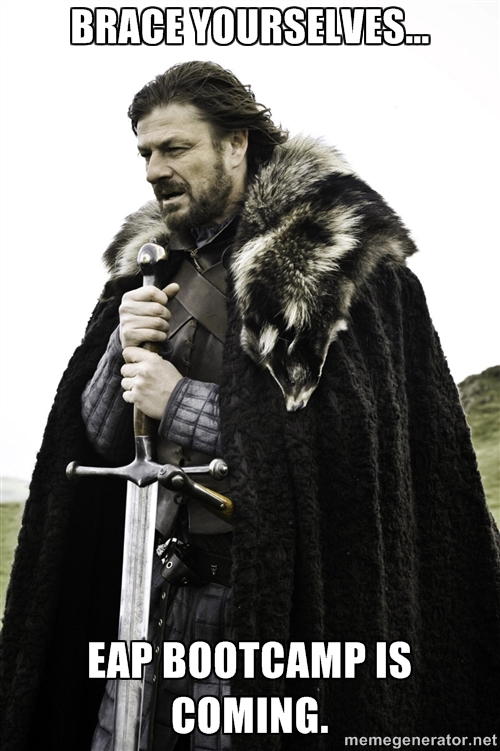 AGENDA: 2/26
Bellwork- grammar
Peer Edit Coffman essays
Looking at the intro paragraph (take notes)
Thesis Statement Worksheet
Revise Coffman intro Paragraph (at home, for homework)
Peer Edit Trippett (Prompt 3) essays
Peer Edit Brayke (Prompt 4) essays
Body paragraph basics

  HOMEWORK: Revise Coffman and trippett Intro paragraphs using notes from class; Revise first body paragraph of Brayke essay using notes from class; timed write for Jozui essay (Prompt 5).
Peer Editing Coffman Essays
Please set-up a chart on a separate sheet of paper like the one below:





We will now do 2 rounds of peer editing at your table groups for your Coffman Timed Writes. Be constructive in your responses.
Introductory Paragraph
There are 4 major components to the introductory paragraph:
Hook
IVF or precis Sentence 1 (summary of author’s argument)
Explain/elaborate Author’s argument
Thesis statement
Hook
A hook can be any of the following:

A quote
An interesting/shocking fact or statistic
A powerful statement
A thought-provoking question
A well-written rhetorical question

the PURPOSE of using a hook is to engage your reader from the start and make them WANT  to read your essay!!!
Hook
Look at your hook (if you have one).
Rewrite it now to make it more powerful. 

Are you using charged diction with strong connotation? Can you find a way to use one of the persuasive appeals here? Can you use figurative language in a creative way to catch your reader’s attention?

EXAMPLE: Who is ultimately responsible for the course of one’s life-- The individual or a corporate conglomerate?
IVF/Precis Sentence 1
The format of an IVF is similar to that of the first sentence from a rhetorical precis, however, the precis version is much more academic. Use the IVF format ONLY IF  you think you will have a hard time remembering the precis format.

IVF: Identify (title and author), rhetorical verb, finish the sentence (identify author’s argument)
RP1: Author, desc. Of author, genre, title, rhetorical verb, author’s argument/assertion.
IVF/Precis Sentence 1
***FANTASTIC TIP #143***
Use the author’s own words (quote) to describe their argument.

EXAMPLE using RP1: irving Coffman, in his passage, asserts that “…manufacturers of other legal but harmful products [such as tobacco]…should also have to pay financial settlements in return for the problems they cause.”
Now write your own IVF or RP1.
Explain Author’s Argument
It behooves you to explain the author’s argument right after stating what it is in your IVF/RP1. After all, it is usually one of the tasks when you complete CV/SN (Circle the verb, Square the Noun).

To elaborate on it, if you used the author’s quote to state their argument in your IVF/RP1, simply take your paraphrase of the author’s argument and insert it here. Elaborate on it if necessary.
Explain Author’s Argument
EXAMPLE: Essentially, Coffman is suggesting that any company that supplies a consumer with products that are detrimental to their health should provide monetary compensation for any ill effects incurred.

Now explain the author’s argument in your own words.
Thesis Statement
Think of your thesis statement as the controlling idea of your entire essay.Everything that follows it will need to support that statement.If it does not, then you are most likely off-task. 

Without a thesis statement, an essay has no real direction or purpose. Your thesis should be what drives your arguments.
Thesis Statement
A thesis statement, at its most basic form, consists of two parts:

TOPIC + OPINION = Thesis statement

As long as your thesis statement contains those two elements, it can pass!!!
Thesis Statement
Work with a shoulder partner to complete the thesis statement worksheet.

You have 15 minutes.
We will go over it as a class.
Thesis Statement
As you’ve learned to do, turn the author’s argument into a question:

Should companies pay money for the damage their products cause?

Answer the question:

I strongly disagree with Coffman and do not believe that companies should be fiscally liable for an individual’s personal choices.

Now rewrite your own thesis statement and put together all of your components to make a cohesive intro paragraph…like the following slide.
Putting it all together…
Who is ultimately responsible for the course of one’s life-- the individual or a corporate conglomerate? Irving Coffman, in his passage, asserts that “…manufacturers of other legal but harmful products [such as tobacco]…should also have to pay financial settlements in return for the problems they cause.” Essentially, Coffman is suggesting that any company that supplies a consumer with products that are detrimental to their health should provide monetary compensation for any ill effects incurred. I strongly disagree with Coffman and do not believe that companies should be fiscally liable for an individual’s personal choices.
Peer Editing Trippett Essays
Please set-up a chart on a separate sheet of paper like the one below:




We will now do 2 rounds of peer editing at your table groups for your Trippett Timed Writes.Be constructive in your responses.
When finished, take 10 minutes to revise your Intro Paragraphs.
Peer Editing Brayke Essays
Please set-up a chart on a separate sheet of paper like the one below:





We will now do 2 rounds of peer editing at your table groups for your Brayke Timed Writes.Be constructive in your responses.
Body Paragraphs
What is a body paragraph?
A body paragraph provides your reader with the reasons for why you agree or disagree with the author. Everything in your body paragraph should be connected to the main argument you are making in that paragraph(the topic sentence), which should be connected to your overall thesis statement.

What is the format of a body paragraph?
Topic Sentence/Argument #1
Reason/detail/fact #1
Supporting evidence/explanation #1
Supporting evidence/explanation #2
Reason/detail #2
Supporting evidence/explanation #1
Supporting evidence/explanation #2
Two Column Outline
Create a two column outline for your Brayke Essay and revise your first body paragraph to match your outline, making sure you have a valid topic sentence and that your reasons/details/facts and supporting pieces of evidence match up.
Thesis Statement:
Topic Sentence/ Argument #1




Topic Sentence/ Argument #2
Reason/detail/fact #1
Supporting evidence/ explanation #1
Supporting evidence/ explanation #2
Reason/detail/fact #1
Supporting evidence/ explanation #1
Supporting evidence/ explanation #2

Reason/detail/fact #1
Supporting evidence/ explanation #1
Supporting evidence/ explanation #2
Reason/detail/fact #1
Supporting evidence/ explanation #1
Supporting evidence/ explanation #2
Review: PreWriting
So here’s what you should do before you ever start writing your actual essay:
Annotate the context paragraph
Break down the writing prompt (Circle verb/Square noun)
TAPS
Task list for CV/SN
Break down Author’s Argument (topic, quote, paraphrase, and question)
Two-Column OUtline